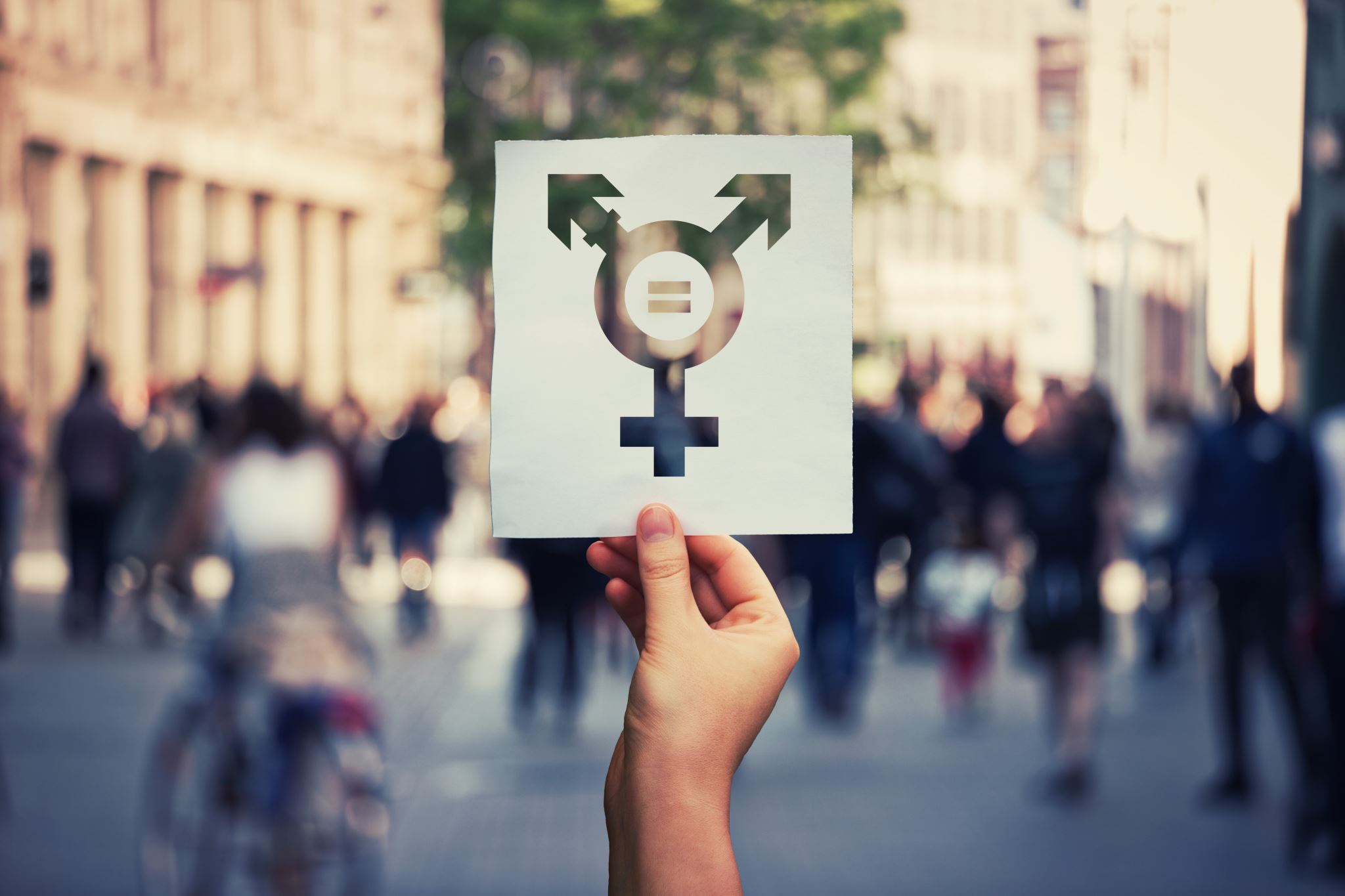 Proverbs 31Woman
By Followgoddaily Ministries
Epilogue: The Wife of Noble Character
10 [b]A wife of noble character who can find?    She is worth far more than rubies.11 Her husband has full confidence in her    and lacks nothing of value.12 She brings him good, not harm,    all the days of her life.13 She selects wool and flax    and works with eager hands.14 She is like the merchant ships,    bringing her food from afar.15 She gets up while it is still night;    she provides food for her family    and portions for her female servants.16 She considers a field and buys it;    out of her earnings she plants a vineyard.17 She sets about her work vigorously;    her arms are strong for her tasks.18 She sees that her trading is profitable,    and her lamp does not go out at night.19 In her hand she holds the distaff    and grasps the spindle with her fingers.20 She opens her arms to the poor    and extends her hands to the needy.21 When it snows, she has no fear for her household;    for all of them are clothed in scarlet.22 She makes coverings for her bed;    she is clothed in fine linen and purple.23 Her husband is respected at the city gate,    where he takes his seat among the elders of the land.24 She makes linen garments and sells them,    and supplies the merchants with sashes.25 She is clothed with strength and dignity;    she can laugh at the days to come.26 She speaks with wisdom,    and faithful instruction is on her tongue.27 She watches over the affairs of her household    and does not eat the bread of idleness.28 Her children arise and call her blessed;    her husband also, and he praises her:29 “Many women do noble things,    but you surpass them all.”30 Charm is deceptive, and beauty is fleeting;    but a woman who fears the Lord is to be praised.31 Honor her for all that her hands have done,    and let her works bring her praise at the city gate.
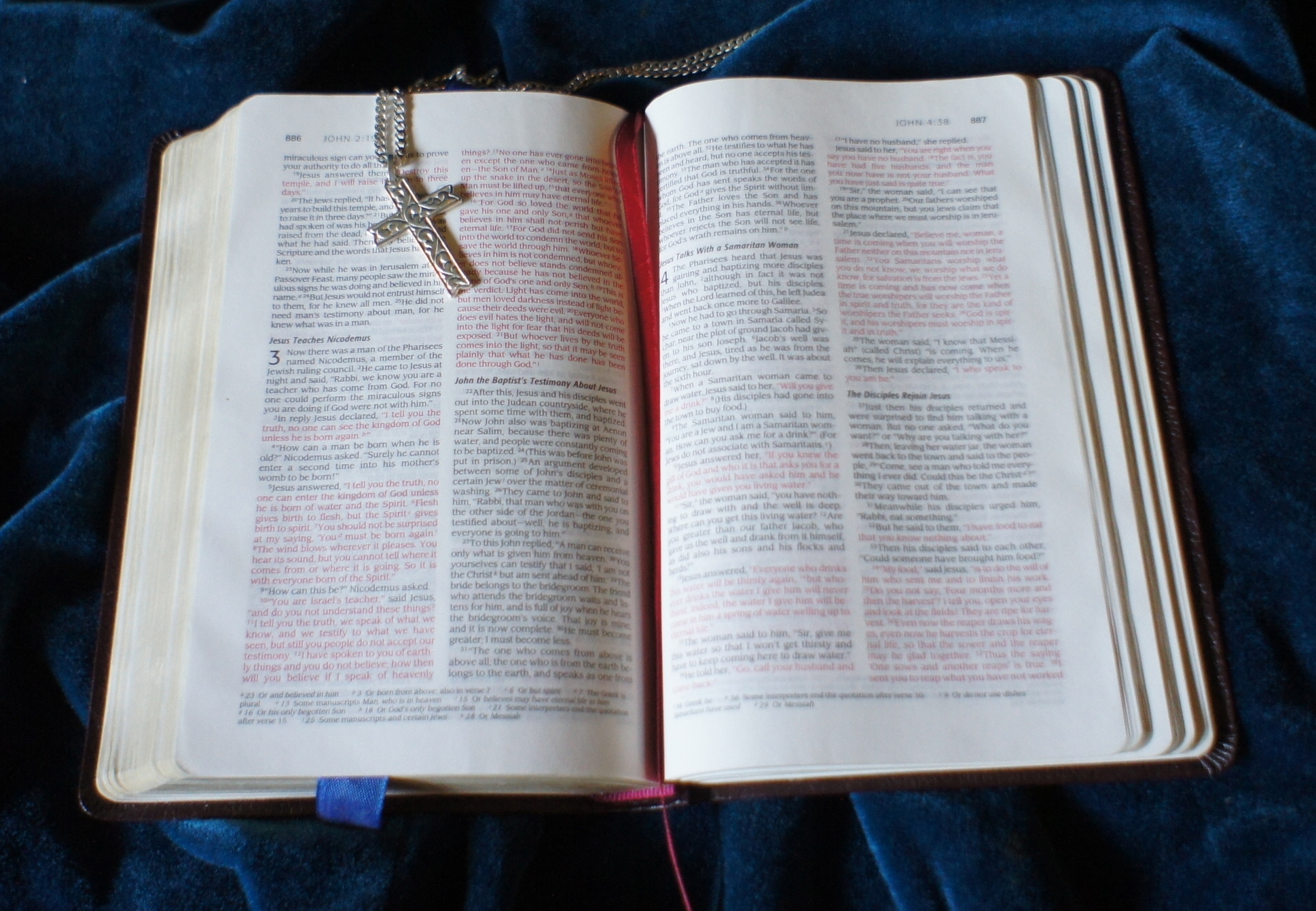 Proverbs 31
Read Scripture
31 The sayings of King Lemuel—an inspired utterance his mother taught him.
2 Listen, my son! Listen, son of my womb!    Listen, my son, the answer to my prayers!3 Do not spend your strength[a] on women,    your vigor on those who ruin kings.
4 It is not for kings, Lemuel—    it is not for kings to drink wine,    not for rulers to crave beer,5 lest they drink and forget what has been decreed,    and deprive all the oppressed of their rights.6 Let beer be for those who are perishing,    wine for those who are in anguish!7 Let them drink and forget their poverty    and remember their misery no more.
8 Speak up for those who cannot speak for themselves,    for the rights of all who are destitute.9 Speak up and judge fairly;    defend the rights of the poor and needy.
This Photo by Unknown Author is licensed under CC BY-SA
Reflection Questions
4 Considerations for Proverbs 31 Woman
Work she does
Brings food into her home
Provides food for family
Buy field
Plants vineyard
Trades
Holds the distaff
Open arms to the poor
Extends her arms to the needy
Clothes family in scarlet
Makes covering for her bed
Makes linen and garments and sells them
Supplies merchants with sashes
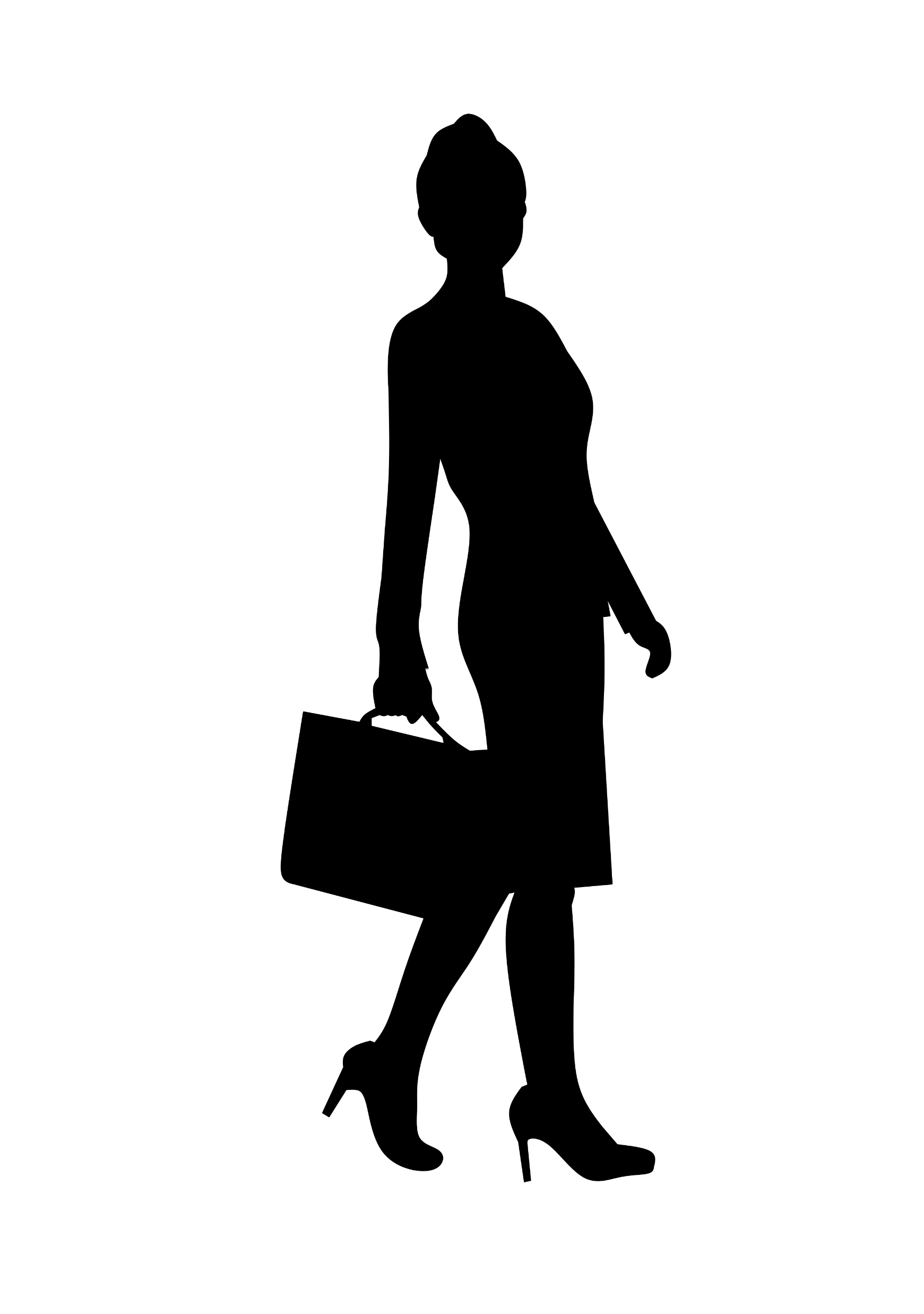 Character
Noble character
Sets about work vigorously (work ethic)
Clothed in dignity, strength
Laughs at days to come
Speaks with wisdom and faithful instruction
Surpasses all women in noble things
She works eager with her hands
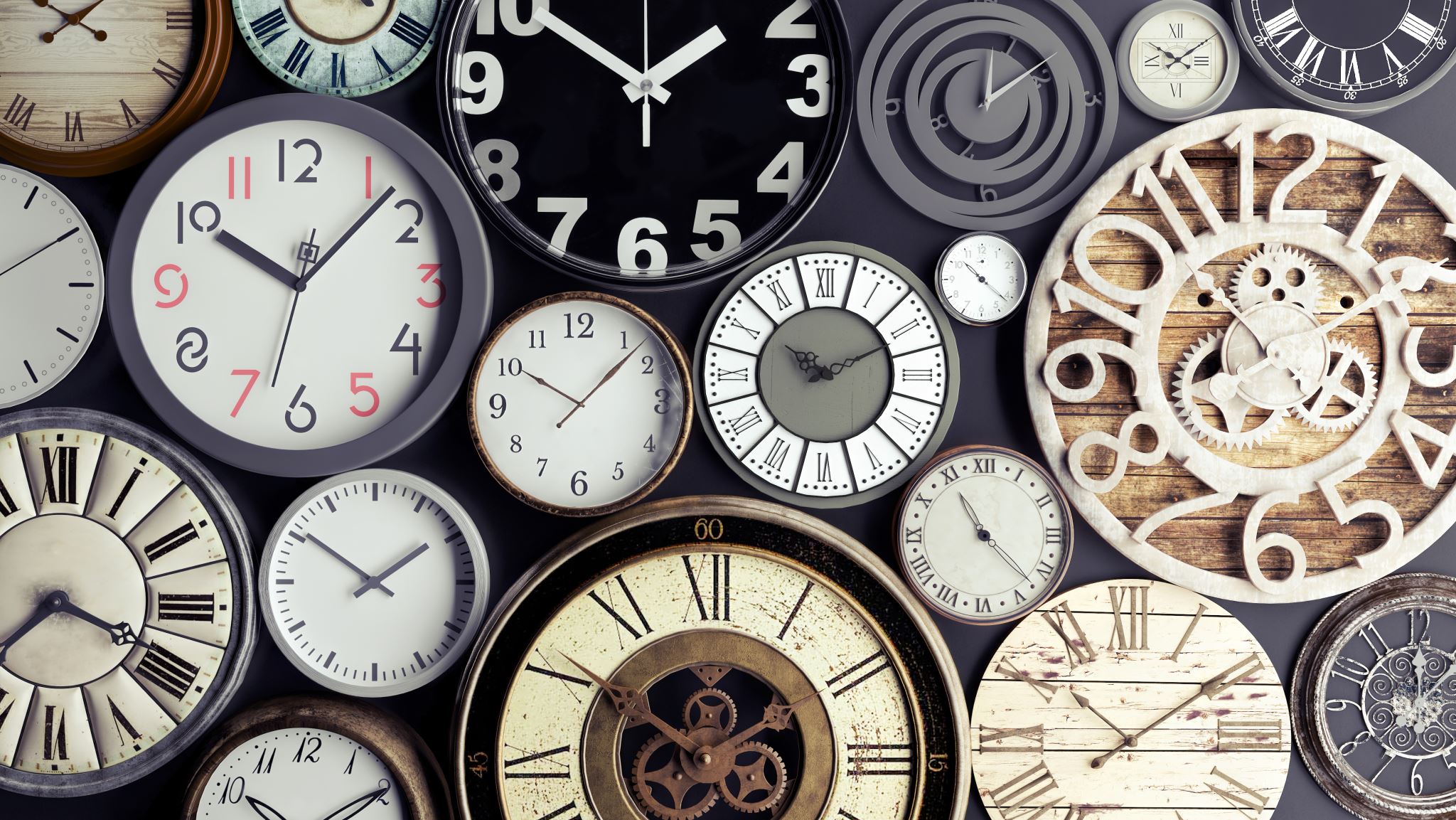 What Enables Her to Work
Gets up while still night
Arms are strong for the task
Watches over the affairs of the household
Does not eat of the bread of idleness
How she is viewed
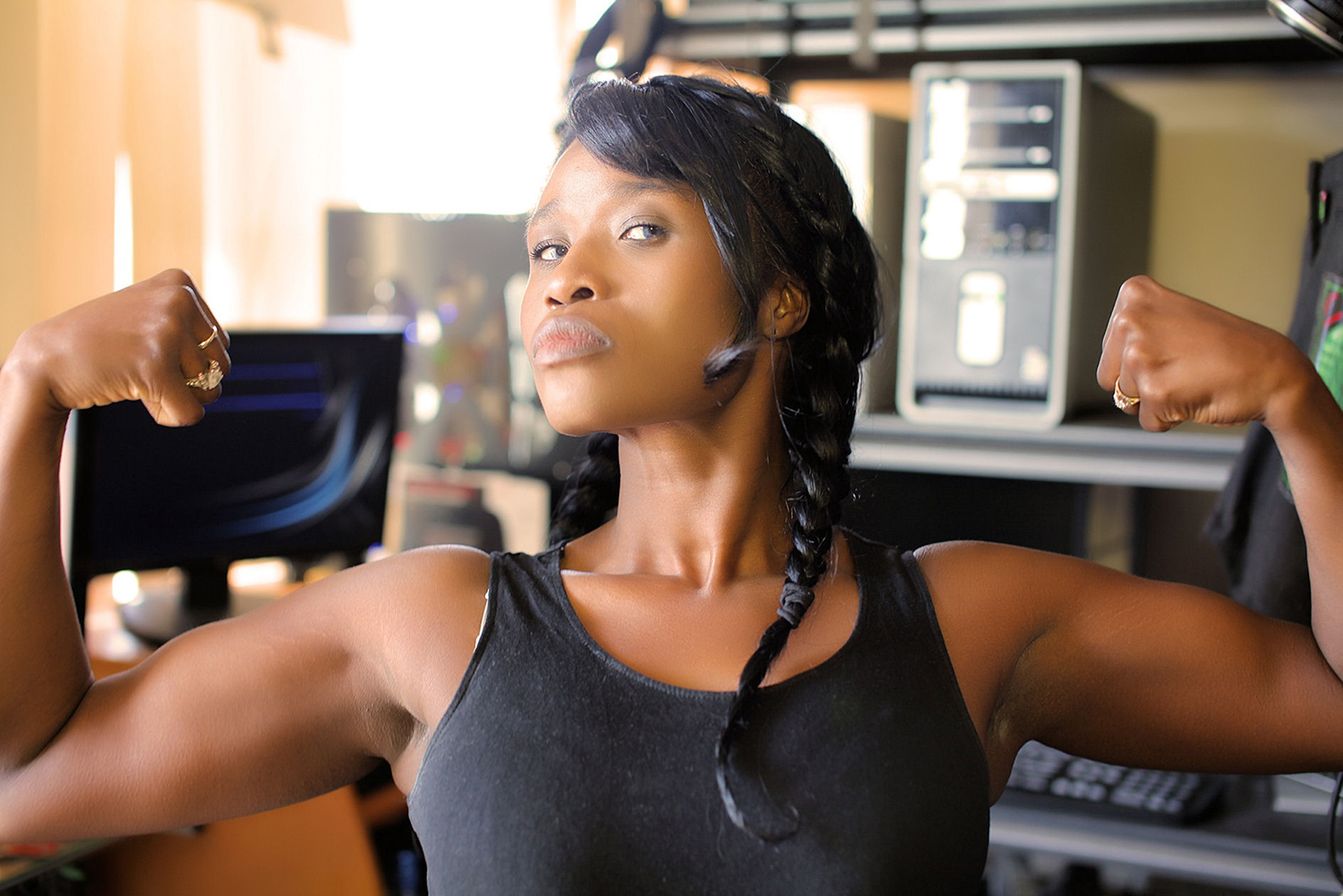 Exercise
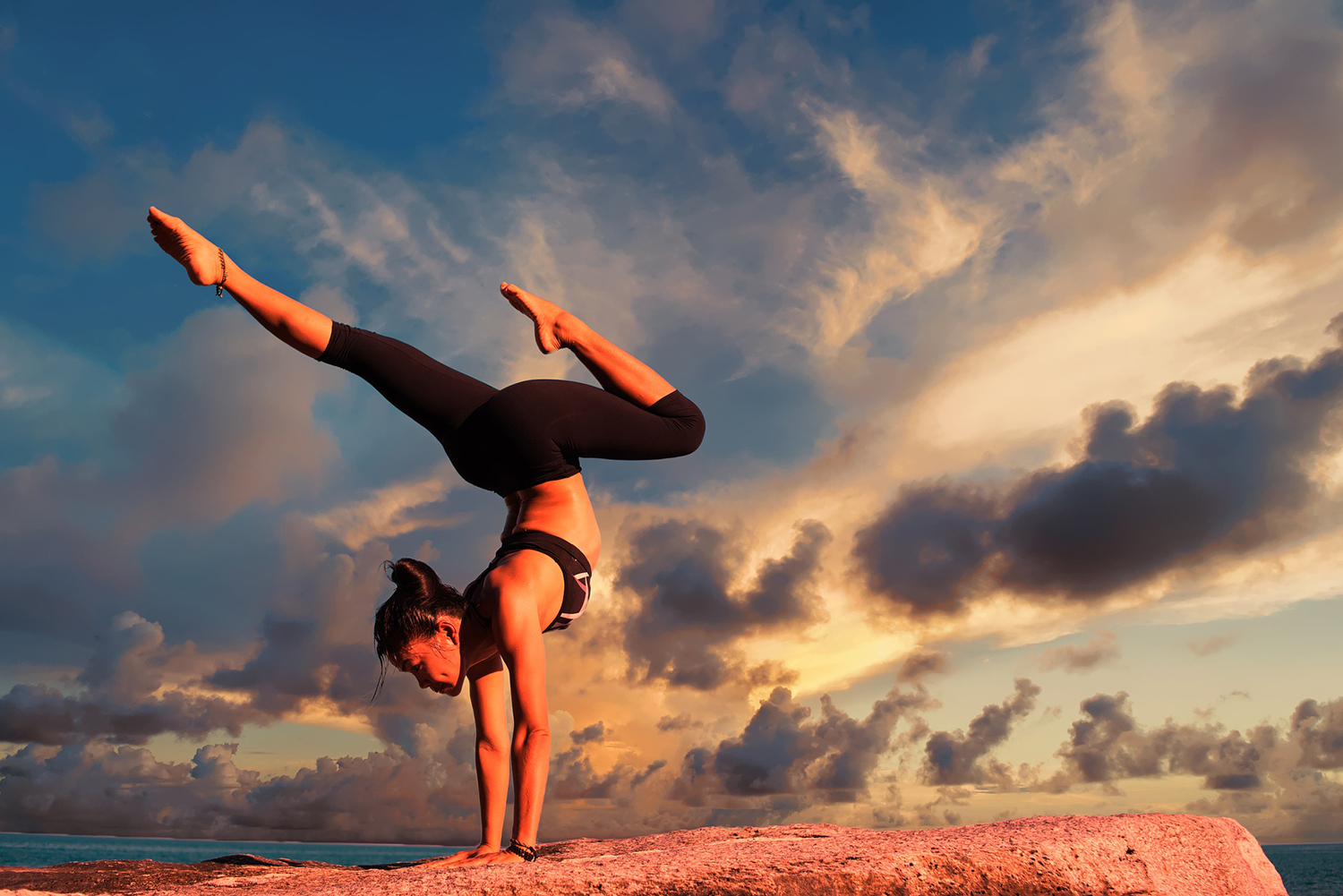 The work she must do

How she is viewed					Character 
			What  she does that 
			enables her to do it
Reflect

Make 4 columns 
Write the appropriate titles
Fill in the columns with what we mentioned earlier
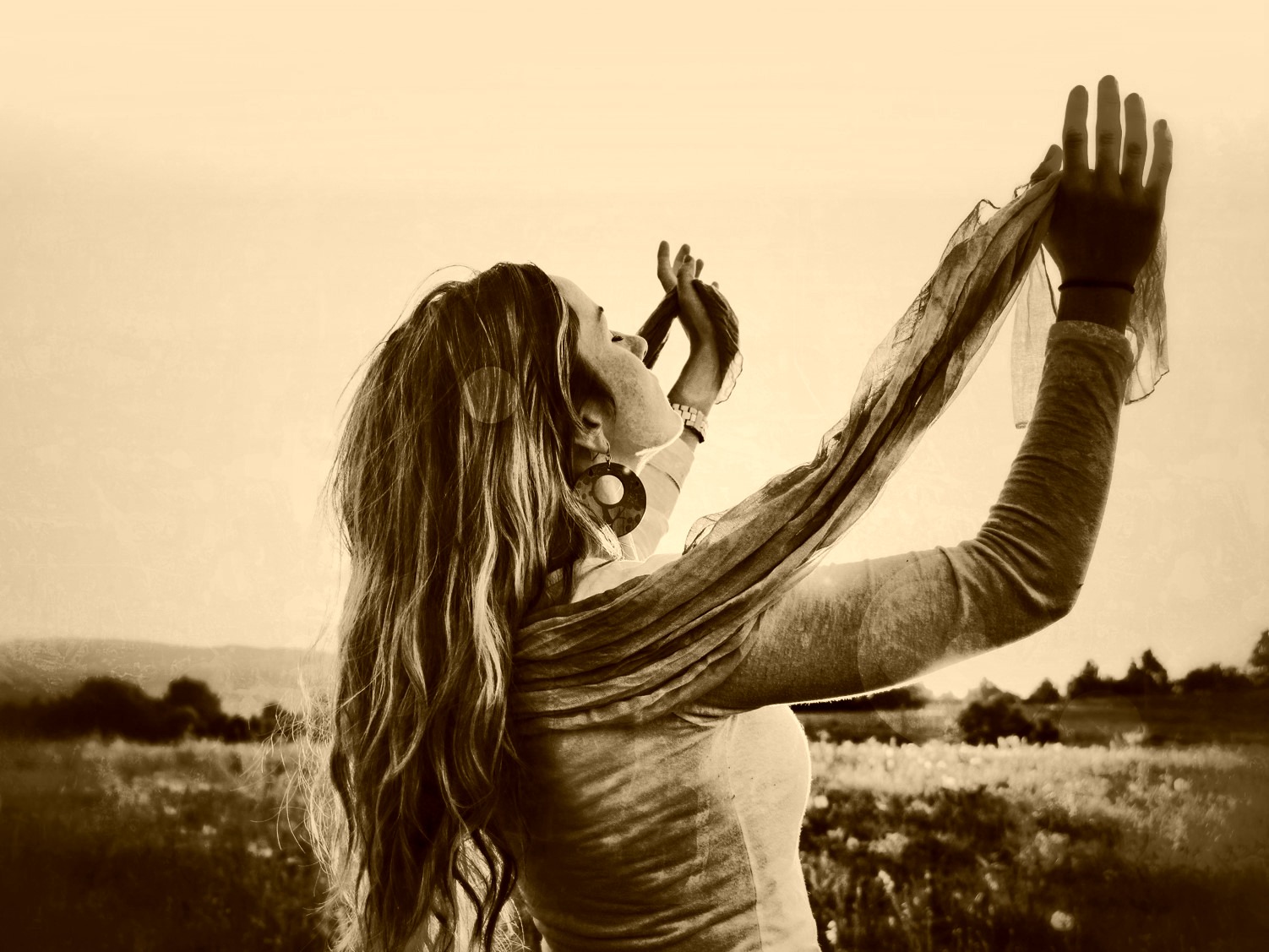 *Heavy responsibility that requires intentionality, strategy and organization. Also requires healing.
This Photo by Unknown Author is licensed under CC BY-NC-ND
Personal Relationship with God
It begins with us. Not the us formed in the world, but the one God knew of when He formed us. 
Partnering with God to get back to His original design for man and communion with Him and revealing and walking in our identities in Christ.
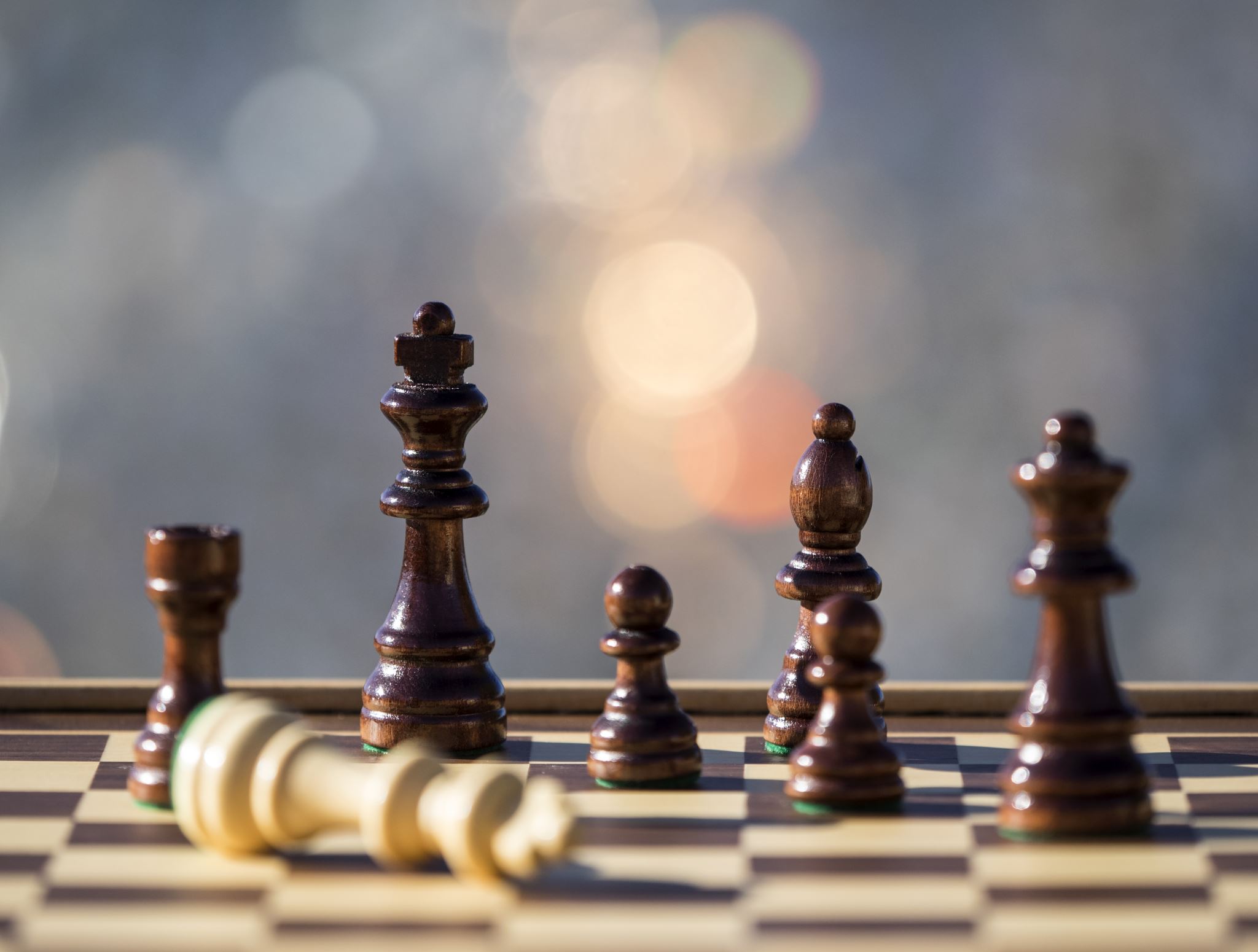 The role of God
Proper perspective of assignment – It is not a worldly concept. God requires us to actively work. Embrace broader concept

God assignment- Gods assistance- We are called to be Godly women- some with kingdom marriages raising Godly children in a Household under the sovereignty of God

Partner with God to–   
Strengthen us/ renew our mind	               
 Give us strategy
Build character
Lead us in the work He desires us to do
Help us to surrender- give up our will to  embrace His; accepting loss of independence and control
Organize our day
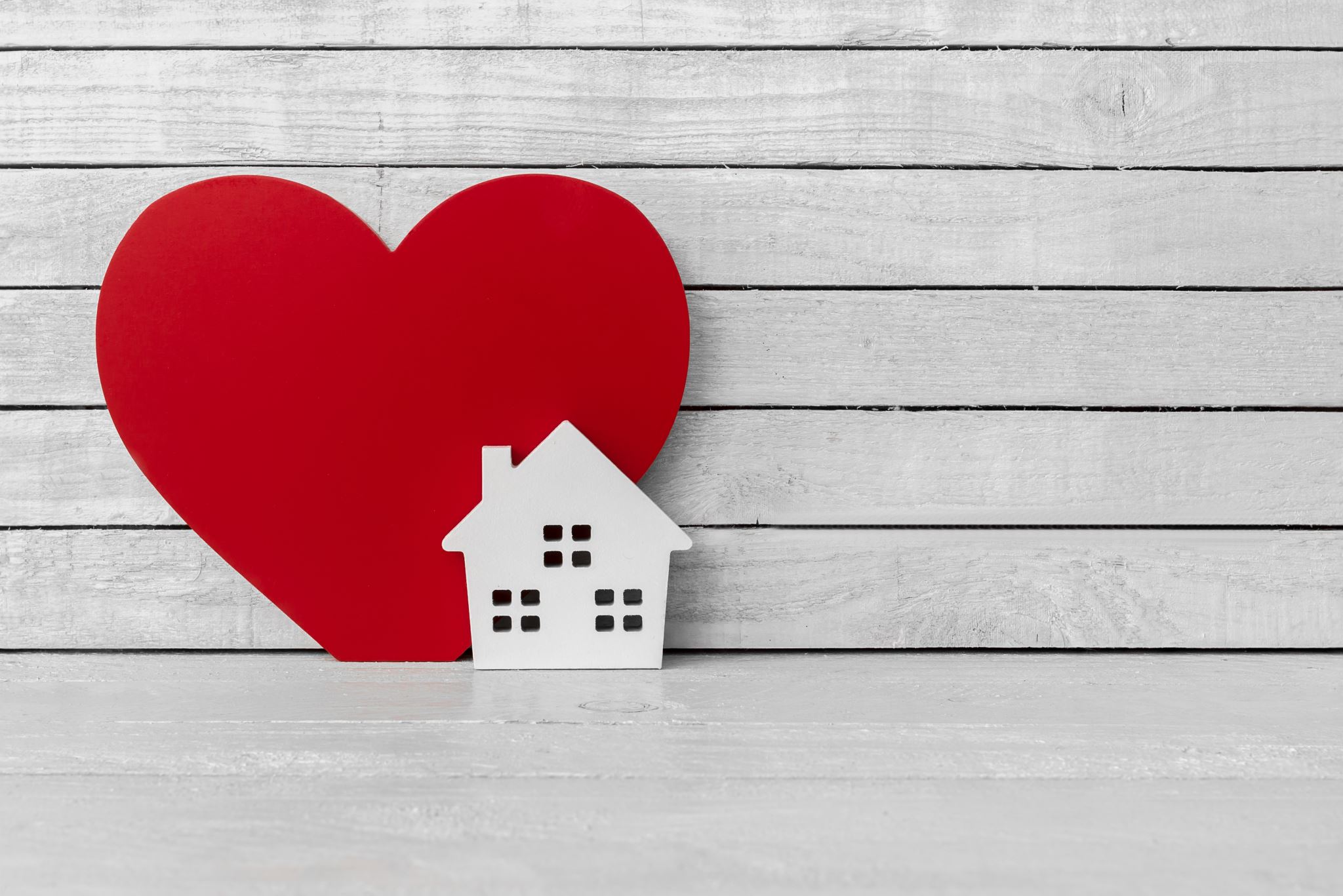 Requirements of Godly Assignments
Changes in character, heart, mindset- patience, love, will/desire, right attitude
Changes in the way you think- Kingdom focused
Changes in the way that you live- schedule routines, how you care for yourself, how 				       you prioritize others, how you manage home/job, 				       value shift






*Fundamental transformation that begins with surrender to the Lord realizing that you cannot do this by yourself
Roles and responsibilities
Relationship with God- maintaining intimacy, walking in identity in Christ, presenting as an ambassador to Christ, operating in calling/giftings	
Individual Maintenance- Self care. Tending to mental, physical, emotion, spiritual aspects of being
Marital relationship- Being a safe place for husband. Operating in your divine feminine
Parental role- Tasking and raising Godly children
(For some) Working jobs/Ministries outside the home
All while….
God test, tries, and stretches you
James 1:12, James 1:2, Proverbs 17:3; 1 Peter 4:12-19
Undergoing Spiritual Warfare
Dealing with Natural evolution- Changes in individuals, children, family unit etc.
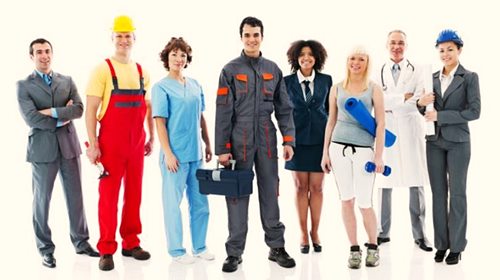 This Photo by Unknown Author is licensed under CC BY-NC-ND
Benefits
Of surrendering and inviting the Lord in beyond religion into personal relationship with you having full governance and Lordship over every aspect of your life.
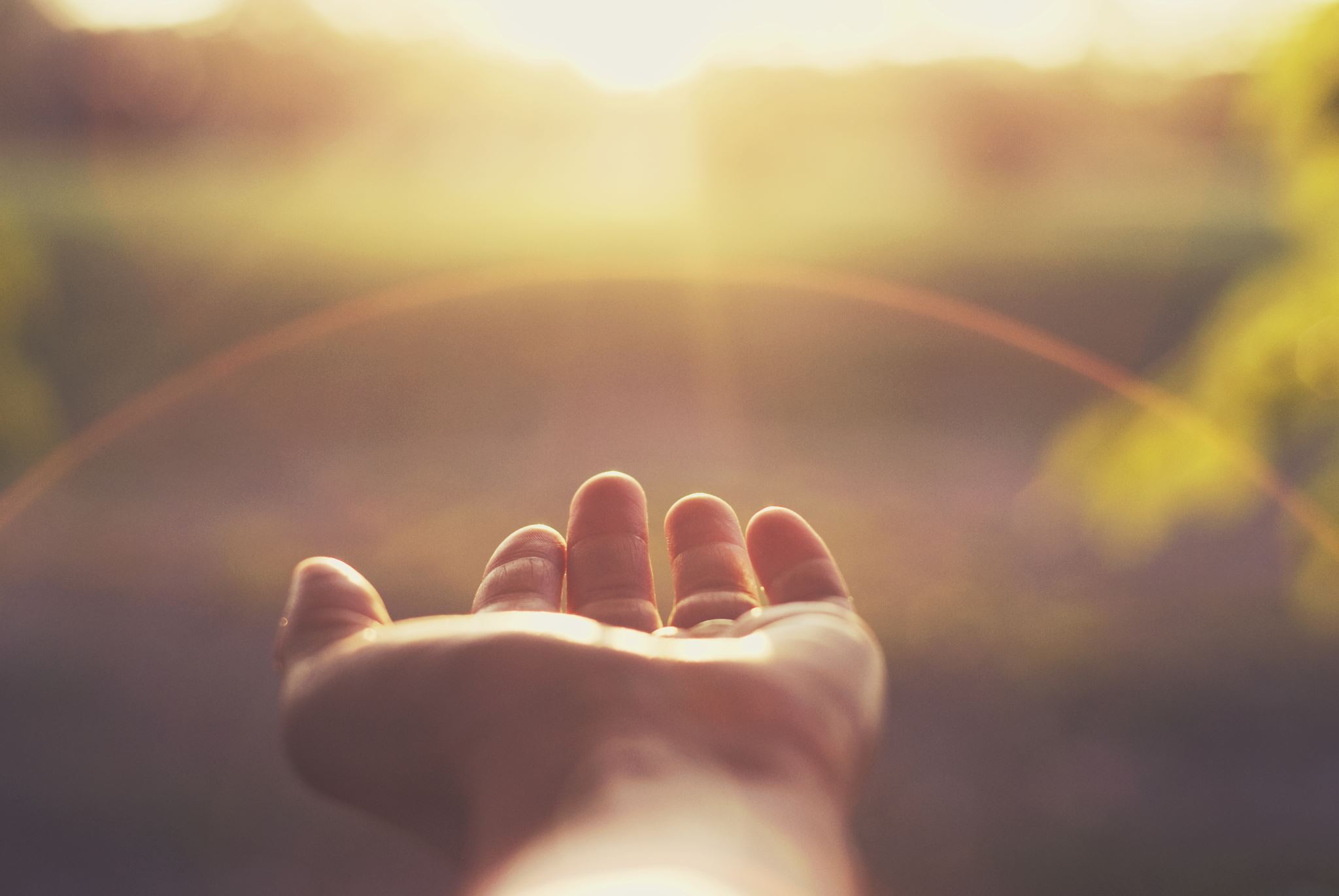 Impossibility to Possibility
Philippians 4:13 New King James Version
I can do all things through Christ who strengthens me.

Impossibility
	If you try to do it on your own, it will crush you. You were never meant to do it without the divine assistance of the Great I AM.
Possibility
	Not only is it possible, it is His design and desires for you. We just need to invite Him in not just for a moment in time but all day, each day so that we may walk with Him, following Him walking our family into destiny
Revisit Exercise
Review

Write what you need to do the work in each column

Draft short prayer

Reflect on changes you need to make
The work you must do

How you are viewed					Character 
			What you do that 
			enables you to do it
*Lord help me to develop the character, self care routine, priorities, needed to fulfill this assignment.
Summary
Contact Information:
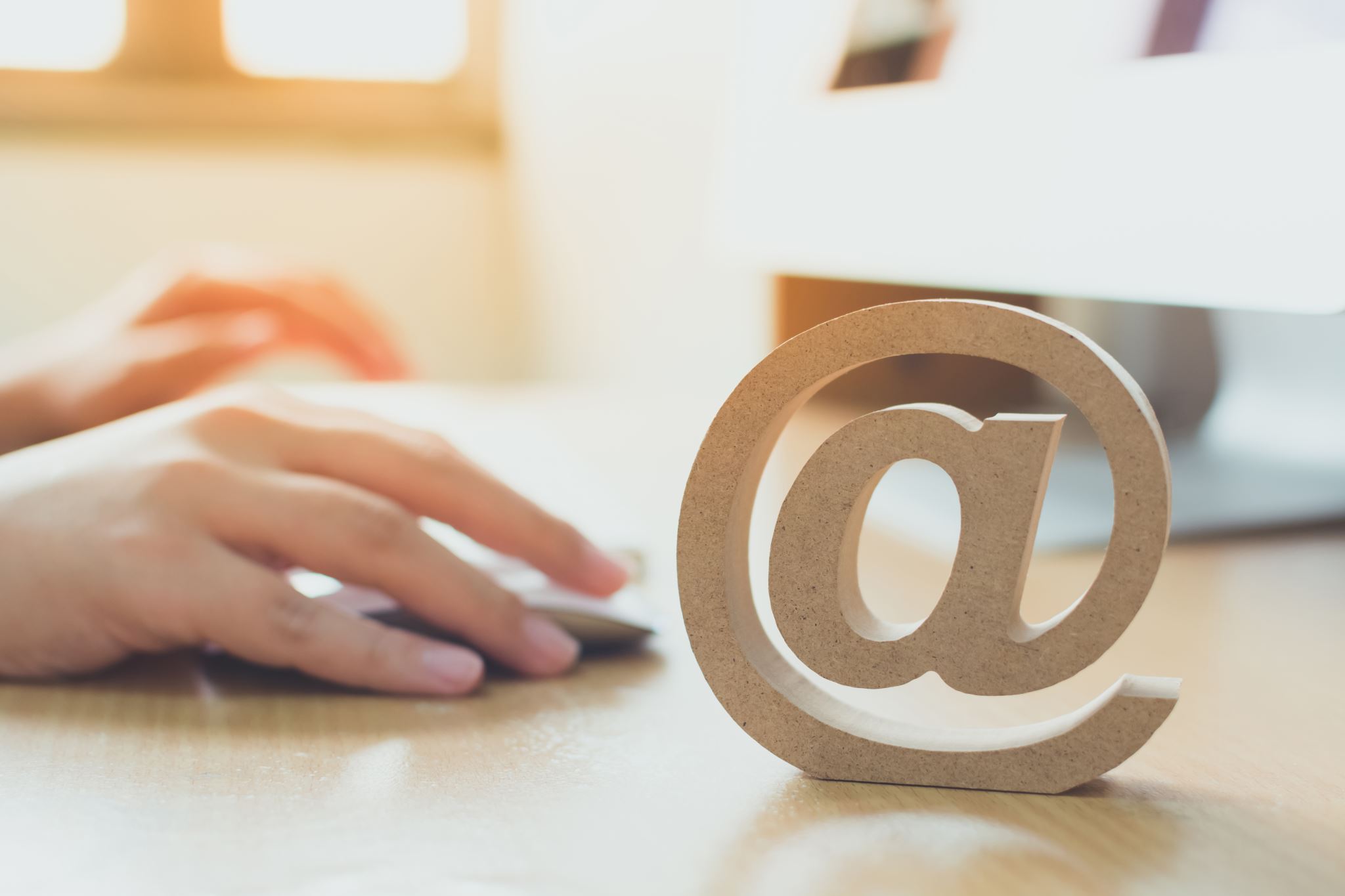 Email: 2023followgod@gmail.com
Connect via social media:
Facebook: https://www.facebook.com/followgod2024/
YouTube: https://www.youtube.com/channel/UCDPr7-KeaSehEolP_23um7w
TikTok: https://www.tiktok.com/@followgod2023
Twitter: https://twitter.com/FollowGod2023
Instagram: https://www.instagram.com/2023folowgod/
Spotify: https://podcasters.spotify.com/pod/show/solo89
If you would like to sew into the ministry feel free:
Cashapp: $FollowGod2023 or Paypal:2023followgod@gmail.com